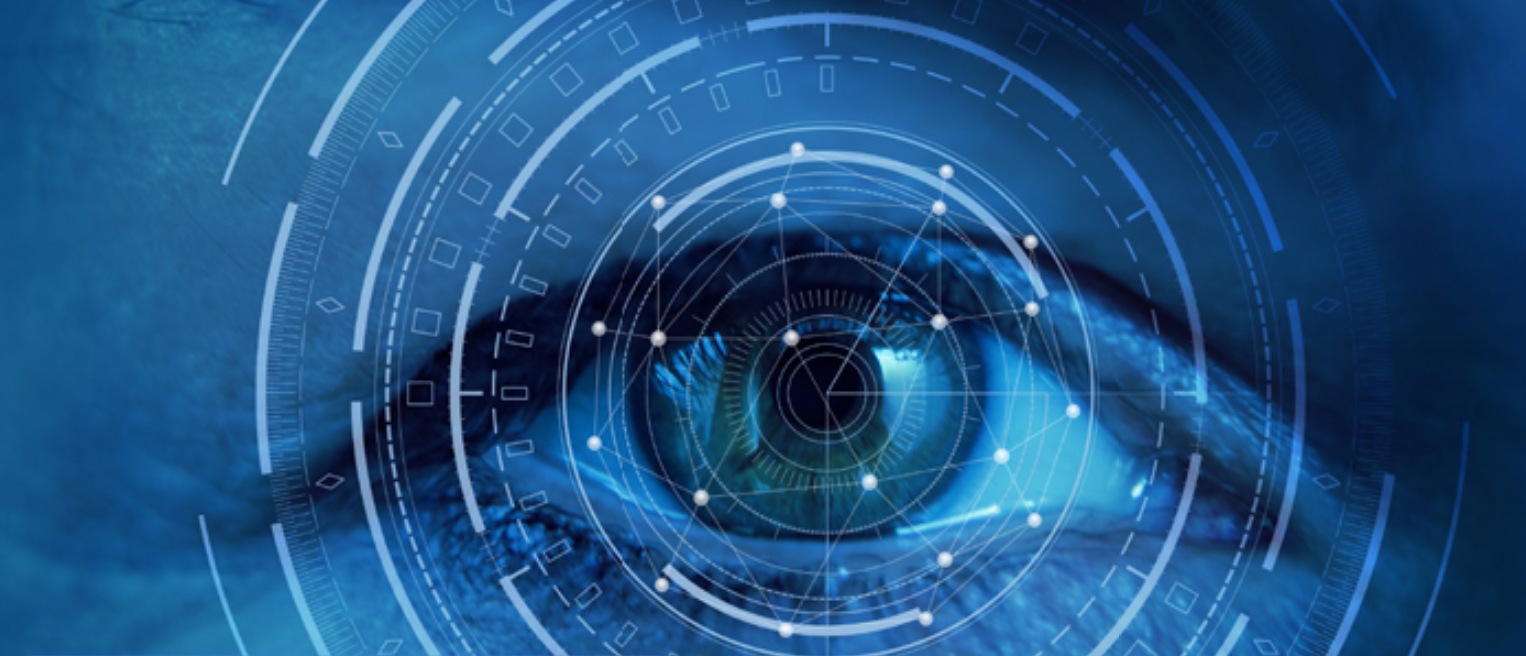 Ophthalmology/Retina
Decision making in Proliferative Diabetic Retinopathy
Retina/Nonpromo/DME/IN2109137116/26-08-2023
Disclaimer
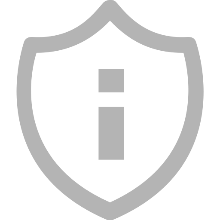 The content of this slide deck is accurate to the best of our knowledge at the time of production, but accuracy and context at the time of presentation is the responsibility of the presenter.
This presentation is intended for non-promotional scientific purposes only and may contain information on products or indications currently under investigation and/or that have not been approved by the regulatory authorities.\
Any data about non-Novartis products are based on publicly available information at the time of presentation.
Novartis does not recommend the  use of its products in unapproved indications and recommends to refer to complete prescribing information prior to using any of the Novartis products.
Novartis is not  liable to you in any manner whatsoever for any decision made or action or non-action taken by you in reliance upon the information provided.
Information is not shared with an intent to generate prescription. 
Please note that the recording, reproduction, distribution including on social media, public communication and/or content modification are not allowed. The content is Novartis Pharma proprietary and copyrighted content.
2
Contents
Diabetic Retinopathy: How big is the problem?
Ranibizumab in PDR: What are the evidence?
1
5
2
Clinical features of PDR
6
Summary
3
7
Management of PDR
4
Is PRP still the gold standard?
3
Diabetic Retinopathy: How big is the problem?
Diabetes and the eye
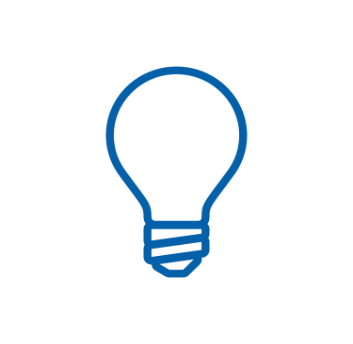 YEAR 20191
YEAR 20451
73 millions affected by diabetes in India and expected to double 134 million in 2045
463 million Adults living with diabetes*
700 million Adults living with diabetes*
~162 million
~245 million
35%
35%
Have someform of DR
Have someform of DR
~19 million
~29 million
12%
12%
Have Vision-threatening DR
Have Vision-threatening DR
*It is estimated that approximately 1 in 3 living with diabetes have some degree of DR and 1 in 10 will develop vision threatening form of disease
DR – Diabetic Retinopathy
International Diabetes Federation. Diabetes Atlas 9th Edition, 2019
Yau JW, et al. Diabetes Care 2012;35:556-64.
International Agency for the Prevention of Blindness. Available at https://www.iapb.org/knowledge/what-is-avoidable-blindness/diabetic-retinopathy/ Accessed on June 20, 2019
Oberoi S et al, Int J Diabetes Dev Ctries.2020; 06:1-12
5
Disease burden
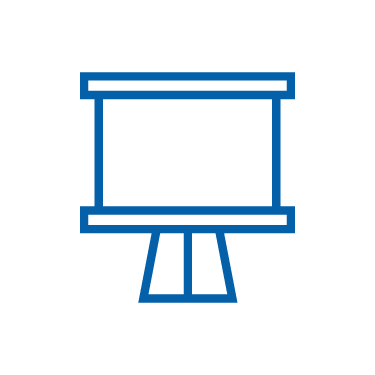 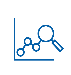 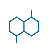 DR is the leading cause of blindness in working-age adults in the developed countries 1,2
PDR and DME develop as the vision-threatening stages of DR (VTDR)1,2
Age-standardized prevalence* (%)1
11.72 VTDR
7.48 DME
35.36 Any DR
7.24 PDR
Prevalence of DR in India, ~20 to 25% on basis of various population based studies.3-6
*In diabetic patients
DR – Diabetic Retinopathy, DME – Diabetic Macular Edema, VTDR – Vision Threatening Diabetic Retinopathy, PDR – Proliferative Diabetic Retinopathy
Yau JW, et al. Diabetes Care 2012;35:556–64. 2. Tremolada G, et al. Exp Diabetes Res 2012:728325. 3. Kulkarni S et al. BMJ open ophthalmology. 2019 Feb 1;4(1):e000201. 4. Gadkari SS et al. Indian journal of ophthalmology. 2016 Jan;64(1):38. 5. Bhutia KL et al. Journal of Delhi Ophthalmological Society. 2017 Nov 30;28(2):19-21. 6. Rema M et al. Investigative ophthalmology & visual science. 2005 Jul 1;46(7):2328-33.
6
[Speaker Notes: Any DR defined as – NPDR, PDR, DME and any combination thereof
VTDR defined as – PDR and/or DME]
Diabetic Retinopathy Classification
INTERNATIONAL CLINICAL DIABETIC RETINOPATHY DISEASE SEVERITY SCALE
Based on the quantity and location of microaneurysms, intraretinal  microvascular anomalies (IRMA), venous beading, hemorrhage, and  neovascularization
ICO Guidelines for Diabetic Eye Care,2017
7
Clinical features of PDR
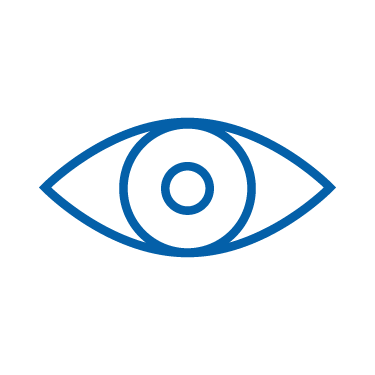 Clinical features and complications
~50% of people with very severe NPDR progress to PDR within 1 year and 25% of patients have PDR at 15 years of diabetes duration1,2
NPDR1
PDR1,3
Microaneurysms
Intra-retinal hemorrhages
Vascular changes
Hard exudates (lipid deposits)
Soft exudates or cotton wool spots
Intra-retinal microvascular abnormalities
Retinal edema
Neovascularization with possible complications:
Vitreous hemorrhage
Fibrosis
Vitreous or retinal detachments
Neovascular glaucoma
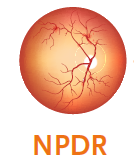 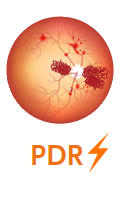 NPDR – Non Proliferative Diabetic Retinopathy, PDR – Proliferative Diabetic Retinopathy
Martinez-Zapata MJ, et al. Cochrane Database Syst Rev 2014;11:CD00872 
Fong DS, et al. Diabetes Care 2004;27:584–7
Tremolada G, et al. Exp Diabetes Res 2012:728325
9
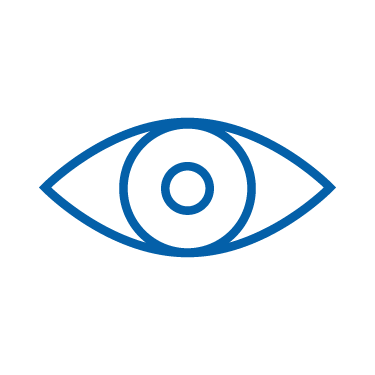 PDR and DME can cause vision loss1,2
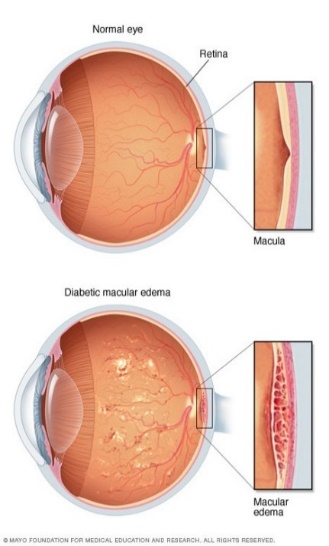 PDR and DME can cause severe vision loss and decrease quality of life
NPDR – Non-Proliferative Diabetic Retinopathy, DME – Diabetic Macular Edema, PDR – Proliferative Diabetic Retinopathy
1.National Eye Institute. Facts About Diabetic Eye Disease. Available at: https://nei.nih.gov/health/diabetic/retinopathy Accessed June 11, 2019 2.Mayo Clinic. Diabetic macular edema. Available at: https://www.mayoclinic.org/diseases-conditions/diabetic-retinopathy/multimedia/diabetic-macular-edema/img-20124558 Accessed June 11, 2019
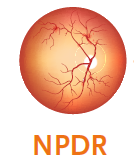 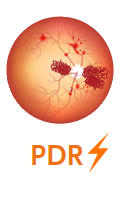 10
NPDR
PDR
DME
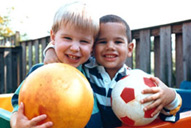 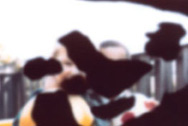 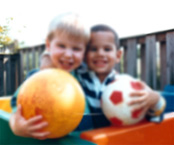 Vision threatening
[Speaker Notes: Facts About Diabetic Eye Disease
Diabetic Macular Edema Mayo Clinic]
Management of PDR
Treatment
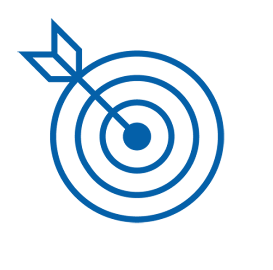 NPDR
PDR
Vision threatening
Park YG, Roh YJ. J Diabetes Res. 2016:1753584 
Zhao Y, Singh RP. Drugs Context. 2018;7:212532 
Duh EJ, et al. JCI Insight. 2017; 2:pii: 93751
12
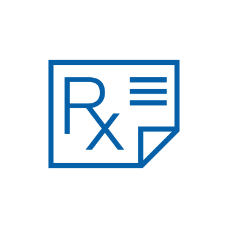 Vitrectomy in PDR
Media opacity and Non-resolving diabetic vitreous haemorrhage.
01
02
Vitreo-retinal traction
03
Progressive fibrovascular proliferation
Combined Traction and Rhegmatogenous Retinal Detachment Diabetic Maculopathy
04
Mareeen et al, Kerala Journal of Ophthalmology, 2013,25 (4),335-341
13
Is PRP still the gold standard?
Unmet need and role of anti VEGF in PDR
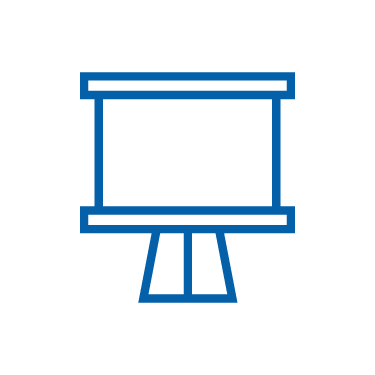 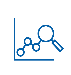 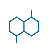 Anti-VEGF agents have the potential to prevent onset and recurrence of vision threatening complications of DR
Vitreous surgery can lead to infection, iatrogenic cataract, and intraocular hemorrhage.3,4
PRP can lead to irreversible destruction of peripheral retinal tissue1,2
Unmet medical need to prevent complications associated with vision loss or to induce regression of the disease severity.
The role of VEGF throughout the spectrum of DR provides a strong rationale
Fong DS et al. Retina. 2007 Sep 1;27(7):816-24.
Ip MS et al. Archives of ophthalmology. 2012 Sep 1;130(9):1145-52.
Stefánsson E Acta Ophthalmologica Scandinavica. 2001 Oct;79(5):435-40.
Flaxel CJ et al. Ophthalmology. 2020 Jan 1;127(1):P66-145.
15
Anti VEGF Vs Pan Retinal Photocoagulation
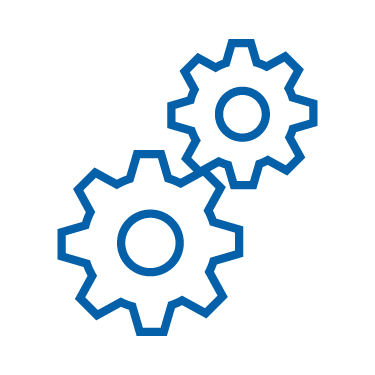 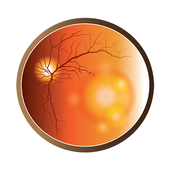 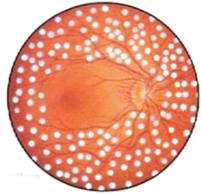 Better VA gain over 2 years
Less visual field loss
Less development of DME
Lower rate of vitreous hemorrhage
Lower rate of retinal detachment
Low rates of substantial increases in IOP
Fewer vitrectomies
Inferior to anti-VEGF in terms of VA
Peripheral vision
Permanent visual field loss
High  risk for Vitreous Hemorrhage
High risk of Tractional  Retinal Detachment
Decreased night vision, color vision and contrast sensitivity
Good option for patient with major systemic comorbidities
Option for difficulty with frequent follow-up visits
Anti VEGF
PRP
Jennifer K. Sun et al, Ophthalmology (2019);126:87-95
16
DRCR.Net PDR Treatment Algorithm
Assessment 1 Month* After Initial 
Injections (s) ┼
No injection and Return in 1 Month
Yesꞗ
NV Stable or Resolved ╪?
NV worsens or Returns
No
Yes
Re-inject and Return in 1 Month II
Double Follow-up intervals Up to 4 months¶
*Four-week, not 1-month, intervals were used. 
┼Four injections were required every 4 weeks initially; it is not known whether a different number of injections initially would have worked as well
╪Relevant details: (1) deferral of injections owing to stability occurred only when sustained stability criteria were met, defined as NV clinically unchanged at the current visit and the last 2 injection visits;(2) resolved was defined as absence of NV of the iris, NV of the disc, NV elsewhere, and NV of the angle (if the angle was assessed)
ꞗ-Injection was at investigator discretion if NV status was sustained stability or resolved and was performed 15% and 23% of the time in these cases, respectively.
II-Panretinal photocoagulation was permitted if failure criteria were met, namely, if NV worsened substantially despite at least 4 monthly injections or iris NV involving the angle developed
¶-Follow-up continued every 4 weeks through the 52-week visit and did not permit extension of follow-up until after the 52-week visit. If injection was withheld because of no resolution or sustained stability at 3 consecutive visits after the week 52 visit, the follow-up interval was doubled to 8 weeks and then again to 16 weeks if still no change.
Jennifer K. Sun et al, Ophthalmology (2019);126:87-95
17
[Speaker Notes: Step 1. Start with 6 monthly injections with 1 exception: if all NV is resolved after 4 or 5 injections, injections can be deferred. 
Step 2. After 6 months, continue injections if the NV continues to worsen or improve, but defer injections if the NV is stable at the current visit and the last 2 visits (sustained stability). 
Step 3. Resume monthly anti- VEGF injections if NV worsens after withholding injections. If sustained stability is achieved again, injections may be deferred once again, but this requires at least 3 consecutive injections  PRP is administered only if NV worsens substantially despite anti-VEGF.]
Ranibizumab in PDR: What are the evidence?
Evidence for ranibizumab treatment in PDR
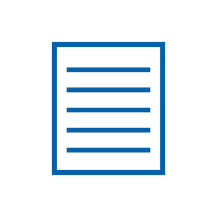 Ranibizumab shown to be noninferior to treatment with PRP, with better VA outcomes over 2 years
Decrease in DME development and incidence of vitrectomies in ranibizumab treatment arm, compared with PRP
Reduction in DR disease progression and reduction in DR worsening (both ≥2-step and ≥3-step worsening on ETDRS scale) as well as an increase in improvements in DR severity (both ≥2-step and ≥3-step improvement on ETDRS scale) in response to ranibizumab, compared with sham
Protocol S1
RISE and RIDE2
Ranibizumabvs PRP in PDR
Ranibizumabvs sham in DME
Protocol I3
Reduction in DR disease progression in response to ranibizumab + laser, compared with sham + laser
Ranibizumab + laservs sham + laser in DME
; 1.. Gross JG, et al. JAMA 2015;13:1-11 2. Wykoff C, et al. Ophthalmology Retina. 2018; 2:997–1009 3. 3. Bressler SB, et al. JAMA Ophthalmol. 2013;131:1033–40
19
Protocol SKey study elements
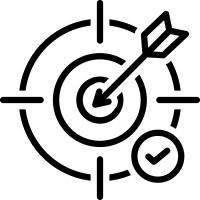 Objective: To evaluate the efficacy and safety of intravitreous ranibizumab versus PRP for VA  outcomes in patients with PDR1,2
STUDY POPULATION
PRIMARY OUTCOME  MEASURES
CONCLUSIONS
Findings support either  ranibizumab or PRP as viable  treatments for patients
with PDR
394 patients with PDR with or
without DME
Mean VA change at 5 years
1. Gross JG, et al. JAMA. 2015; 314:2137–46
2. Gross JG, et al. JAMA Ophthalmol. doi:10.1001/jamaophthalmol.2018.3255
20
Greater VA gains achieved with ranibizumab  monotherapy in eyes with DME
DR with DME at baseline
Ranibizumab (n=191)
Prompt PRP (n=203)
+10.5*
Median number of  ranibizumab injections
12
+7.9
9
Mean change in VA (letter score)
14
+5.4*
6
+1.9
3
9
0
-3
Mean difference in VA at Year 2 (AUC): +3.0 (95% CI: −4.2, +10.3)
-6
0	16	32
52	68	84
Visit (Weeks)
104
Primary endpoint data. *Extrapolated from graph in publication
Gross JG, et al. JAMA. 2015; 314:2137–46
21
Better VA outcomes achieved with ranibizumab monotherapy in eyes without DME
DR without DME at baseline

Ranibizumab (n=191)	  Prompt PRP (n=203)
Median number of  ranibizumab injections
6
+5.5*
10
Mean change in VA (letter score)
3
+1.8
0
0
−2.5*
−0.5
-3
Mean difference in VA at Year 2 (AUC): +1.4 (95% CI: −1.5, +4.4)
-6
0	16	32
104
52	68	84
Visit (Weeks)
No. of eyes
No. of eyes
Primary endpoint data. *Extrapolated from graph in publication
Gross JG, et al. JAMA. 2015; 314:2137–46
22
Lower rates of development of DME observed in Ranibizumab group compared with PRP group, in eyes without DME at baseline
Clinically relevant endpoints (5–year results)
Kaplan-Meier curve for development of vision-  impairing DME with number of eyes at risk

Ranibizumab	Prompt PRP
100
Kaplan-Meier Estimate
Cumulative probability (%)
80
60
40

20

0
Visit (Weeks)
46% patients in ranibizumab group showed improvement of ≥2-steps in DRSS at  5 years, maintaining the rates of DR improvement
Secondary endpoint data. P<0.001 for treatment group comparison from marginal Cox proportional hazards model, with adjustment for baseline OCT CST, laterality, and correlation between two study  eyes of the same patient.
DRSS - Diabetic retinopathy severity scale
Gross JG, et al. JAMA Ophthalmol. doi:10.1001/jamaophthalmol.2018.3255
23
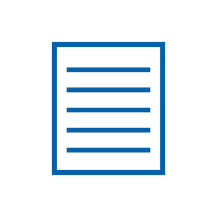 Protocol S DR Ultra- Responders with ≥ 4- step DR Improvement from baseline with Ranibizumab Treatment*
Percentage of Eyes
Analysis population limited to eyes with room to improve by ≥4 steps on the ETDRS-DRSS
* Eyes included in ≥4 step DR improvement analysis had gradable baseline DR severity of ≥47
24
Protocol S – Ranibizumab DR Ultra – Responder: Case Example
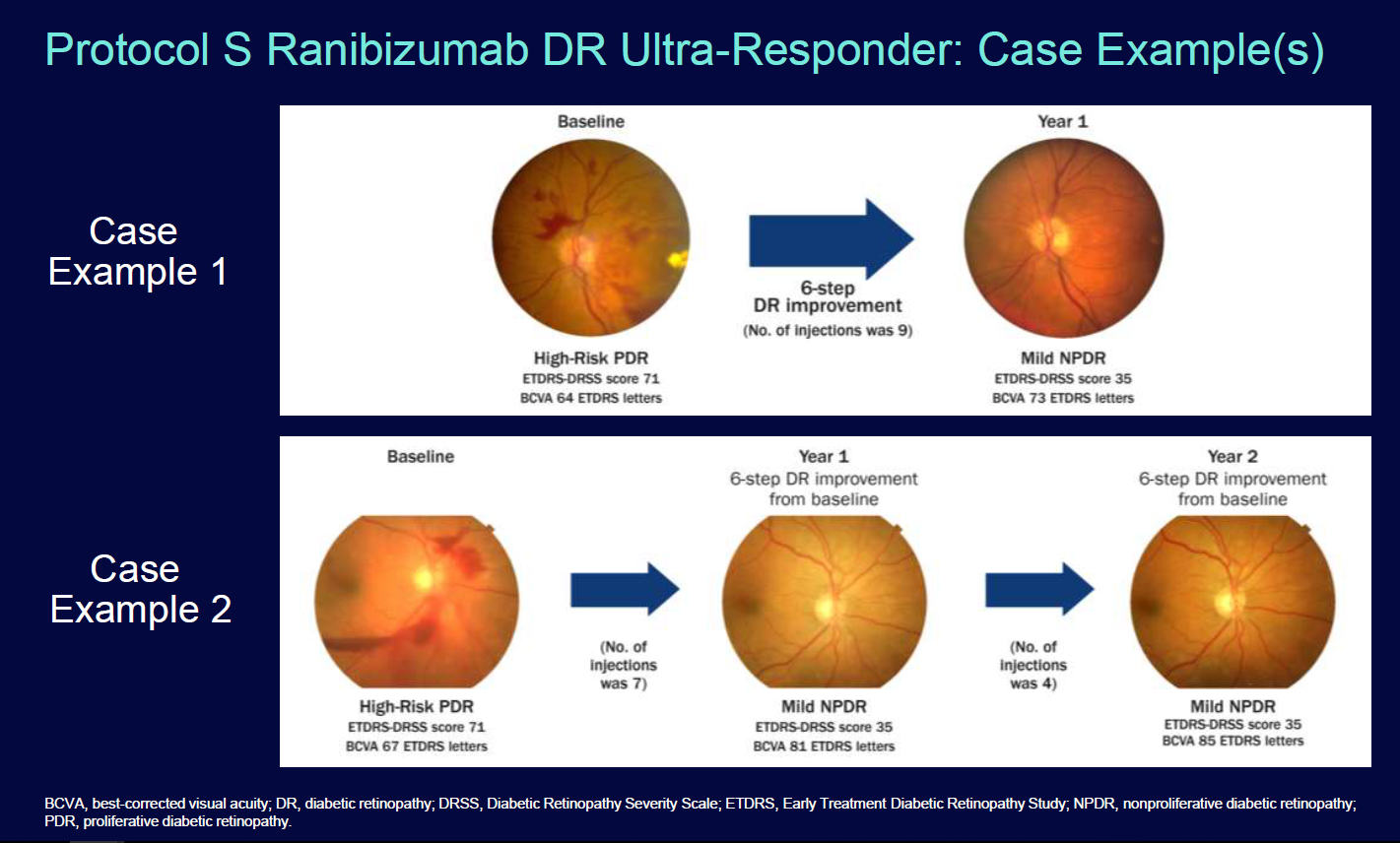 Case 1
Case 2
25
Ranibizumab is safe and well tolerated in PDR patients
Need for vitrectomy is higher with PRP group compared to Ranibizumab arm
Gross JG, et al. JAMA 2015;13:1-11
26
RESTORE, REVEAL, and REFINEKey study elements
Mitchell P. et al. Ophthalmology 2011;118:615–25
Ishibashi T, et al. Ophthalmology 2015;112:1402–15
Li X, et al. Graefes Arch Clin Exp Ophthalmol 2019;257:529–41
27
Improvement in DRSS favoring  ranibizumab over laser
Forest plot for proportion of DRSS at least a 2-step improvement between  treatments of study eye, by individual study and pooled
(Full Analysis set; LOCF method)
48.4% of patients with ranibizumab achieved  ≥2-step improvement in DRSS compared to 14.6% with laser

Treatment difference for ≥2-step improvement favoring ranibizumab was seen in all 3 studies
Proportion (%) difference (95% CI)
Study
RESTORE
29.7 (2.7, 56.7)
Favors Treatment
Favors Control
34.3 (23.1, 45.5)
REVEAL
16.8 (-7.9, 41.5)
REFINE
Pooled
29.9 (20.0, 39.7)
0.0
0.2
0.4
0.6
Novartis data on file
28
Protocol IKey study elements
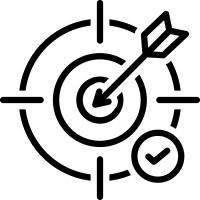 Objective: To evaluate effects of intravitreal ranibizumab or triamcinolone acetonide, administered to  treat DME, on worsening of DR
STUDY POPULATION
PRIMARY OUTCOME  MEASURES
CONCLUSIONS
538 eyes without PDR and 254
eyes with PDR
3-year cumulative probabilities
for retinopathy worsening
Intravitreal ranibizumab appears  to be associated with a reduced  risk of diabetic retinopathy  worsening in eyes with or  without PDR
Bressler SB, et al. JAMA Ophthalmol. 2013;131:1033–40
29
Ranibizumab treatment is associated with a reduced  risk of DR worsening in eyes with or without PDR
Cumulative probability of DR worsening at 3 years
50
Laser
Ranibizumab deferred laser
40
Cumulative probability at 3 years (%)
40
30
23
18
20
* 7
10
0
Eyes without PDR at baseline
Eyes with PDR at baseline
Primary endpoint data. *P=0.01 vs. laser
Bressler SB, et al. JAMA Ophthalmol. 2013;131:1033–40
30
RISE/RIDEKey study elements
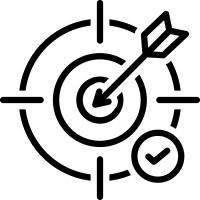 Objective: To evaluate DR outcomes with ranibizumab treatment in patients with DR and DME at  high risk of progression to proliferative disease1-3
STUDY POPULATION
PRIMARY OUTCOME  MEASURES
CONCLUSIONS
746 patients with baseline
fundus photographs
≥2-step or ≥3-step improvement  or worsening on the ETDRS  DRSS and time to new  proliferative event
Intravitreal ranibizumab reduced
risk of DR progression.
DR improvements were rapid,  clinically meaningful, and  sustained through
Month 36
1.
2.
3.
Wykoff C, et al. Ophthalmology Retina. 2018;2:997–1009  Ip MS, et al. Ophthalmology. 2017;124:596–603
Ip MS, et al. Arch Ophthal. 2012;130:1145–52
31
>75% of Ranibizumab treated patients with DRSS 47–53 had ≥2-step DR improvement by Month12
RIDE/RISE patients with ≥2-step improvement*
Ranibizumab 0.3 mg (n=88)
Ranibizumab 0.5 mg (n=74)
Sham/
Ranibizumab 0.5 mg crossover (n=86)
Percentage of patients (%)
100
81	81
80
78
78
78
76	76
80
66
56
60
50
35
32
40
14
12
20
2
2
0
12
18
24
36
3
6
Months
Primary endpoint data. *All sham vs ranibizumab comparisons for ≥2-step improvement, P<0.0001.
Wykoff C, et al. Ophthalmology Retina. 2018; 2:997–1009
32
Ranibizumab treatment reduced the time to new PDR event
Patients with DRSS 47–53 at baseline
40
Sham/
Ranibizumab 0.5 mg crossover (n=86)
35.2%
Percentage of patients (%)
Ranibizumab 0.3 mg (n=88)
25.6%
30
Ranibizumab 0.5 mg (n=74)
3x reduction in PDR  events
20
12.4%
9.5%
10
11.9%
5.7%
9
0
3
6
12
15
18
Months
21
24
27
30
33
36
Exploratory post hoc analysis data. Cumulative probabilities calculated using Kaplan-Meier method. New proliferative DR events were defined by (1) progression from NPDR (DR severity  level
<60) at baseline to PDR (DR severity level ≥60) at a later time point, (2) need for panretinal photocoagulation laser, (3) vitreous hemorrhage (AE or slit lamp grade 0 at baseline to > 0 at a later  time point, (4) cases identified by ophthalmoscopy, (5) vitrectomy, (6) iris neovascularization AE, or (7) retinal neovascularization AE
Wykoff C, et al. Ophthalmology Retina. 2018; 2:997–1009
33
1-step improvement in DRSS achieved in56.8% patients
Distribution of DRSS change from baseline to Month 24 in  ranibizumab-treated patients
40
Ranibizumab-treated patients  experienced from baseline to Month 24:
45
40
35
30
25
Percentage of Patients with DRSS change (%)
56.8% at least a 1-step  improvement in DRSS
22.6
20.3
20
40.0% remained stable and  experienced no change in  DRSS level
13.9
15
10
5
0
1.3
1.1
0.9
3.2% worsening in DRSS
No change  (n=187)
≥3-steps  (n=5)
2-steps  (n=4)
1-step  (n=6)
1-step  (n=95)
2-steps  (n=106)
≥3-steps  (n=65)
DR worsening
DR improving
Primary endpoint data.
Ip MS, et al. Ophthalmology. 2017;124:596–603
34
PRIDEKey study elements
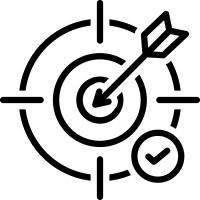 Objective: To assess the efficacy and safety of ranibizumab with or without PRP compared to PRP  alone in patients with PDR
STUDY POPULATION
PRIMARY OUTCOME  MEASURES
CONCLUSIONS
106 patients with PDR without
DME
Change in area of retinal
neovascularization
Ranibizumab showed stronger  effects on NV leakage and area  reduction while offering better  VA results than PRP alone
Lang GE et al. Acta ophthalmologica. 2020 Aug;98(5):e530-9.
35
No difference in the LS mean change in NV area between the  combination and the ranibizumab groups or the combination and the PRP  group
Change in area of neovascularization from baseline to Month 12
Ranibizumab	PRP	Combination

0
-0.9
LS mean change (±95% CI) in total
NV area, mm2
-2
-2.6
-3.8
-4
-6
Baseline
Month 3
Month 12
At Month 3, both ranibizumab and a combination of ranibizumab plus PRP were significantly  more effective than PRP monotherapy at reducing NV area, however, this significance did not  persist up to Month 12 for the combination group. Primary endpoint data.
Lang GE et al. Acta ophthalmologica. 2020 Aug;98(5):e530-9.
36
Pronounced improvement of morphological parameters in  ranibizumab and combination group
Complete regression of leakage from NV
80
% patients with complete regression of NV leakage
Ranibizumab
PRP
Combination
67
67
70
60
50
40
28
30
18
20
8
10
0
0
Month 3
Month 12
Secondary endpoint data.
Lang GE et al. Acta ophthalmologica. 2020 Aug;98(5):e530-9.
37
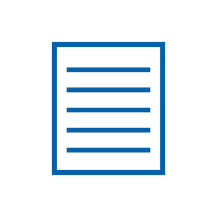 Baseline predictive factors of ≥ 4- Step Improvement
Univariate Analysis*
Multivariate Analysis*
DR Ultra-Responders
More Likely
Less Likely
Age, each additional 10 years
Epiretinal membrane at baseline
Year 1
Vitreous hemorrhage at baseline
HbA1c < 9% at baseline
Year 2
Vitreous hemorrhage at baseline
0.1
1.0
10.0
Odds Ratio
Age, Vitreous hemorrhage, HBA1c <9% predictive factor for >4 step DR improvement
* Eyes included in ≥4 step DR improvement analysis had gradable baseline DR severity of ≥47
Chiang Allen et al, Ophthalmology Retina 2020;-:1e10
38
Summary
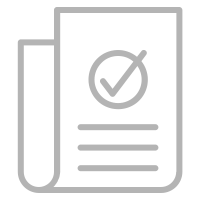 Diabetic Retinopathy is emerging as significant health problem in India affecting
Patients with ≥2-steps of progression over the first 4 years were 5.8 times more likely to develop PDR
PRP was standard care in PDR  but have high risk for TRD, Hemmorahegs, visual field  loss
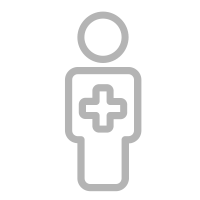 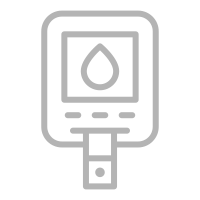 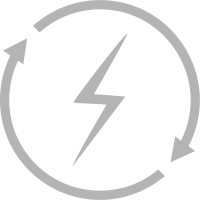 01
02
03
Anti VEGF Induce Regression of Diabetic Retinopathy in most Patients: Protocol S, RISE & RIDE, Protocol
Anti VEGF reduce the chance of development to DME and less need for vitrectomy compared to PRP
Age, Vitreous hemorrhage, HBA1c <9% are the predictive factor for >4 step DR improvement
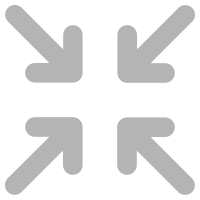 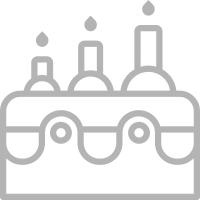 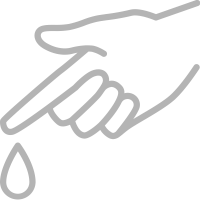 04
05
06
39
Thank You